ПРИМЕНЕНИЕ ТЕХНОЛОГИЙ ФАНДРЕЙЗИНГА В БИБЛИОТЕКЕ
III Международная научно-практическая
конференция «Донецкие  чтения 2018:
образование, наука, инновации, культура
и вызовы современности»
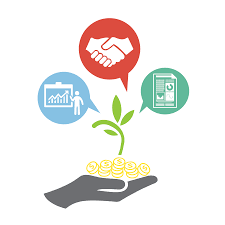 Кузьменко О.В.
библиотекарь I кат. ГОУ ВПО
«Донецкий национальный
Университет»
FR
ФАНДРЕЙЗИНГ- НЕ ВЫПРАШИВАНИЕ ДЕНЕГ, А СПЛАНИРОВАННАЯ РАБОТА, КОТОРАЯ НАПРАВЛЕНА НА ПОЛУЧЕНИЕ ПОЖЕРТВОВАНИЙ, СДЕЛАННЫХ ОСОЗНАННО. ЕСЛИ ВЫ РЕШИЛИ ЗАНЯТЬСЯ ФАНДРЕЙЗИНГОМ, ПРИГОТОВЬТЕСЬ К ТОМУ, ЧТО ВАМ ПРИДЕТСЯ НАУЧИТЬСЯ УБЕЖДАТЬ ЛЮДЕЙ В НЕОБХОДИМОСИ ВАШЕЙ ДЕЯТЕЛЬНОСТИ
БАЗОВЫЕ ПРИНЦИПЫ ФАНДРЕЙЗИНГА
- Главное условие успеха – доверие

- Не попросишь – не дадут

- Дают на возможности, 
а не на нужды

- Фандрейзинг –
 это привлечение друзей
БАЗОВЫЕ ПРИНЦИПЫ ФАНДРАЙЗИНГА
-    Донор – 
    «двигатель»    развития организации

- Будьте щедрыми
 на благодарность

- Люди делают то,
 что им нравится
Победители конкурса «Викимедиа Ру»
Сразу в двух номинациях  
«Открытый доступ» и «Викисклад» 
победила Центральная библиотека им. Некрасова. В номинации «Федеральная резервная система банков знаний» первое место заняла Белгородская государственная универсальная научная библиотека, выложившая в открытый доступ несколько десятков тысяч произведений.
Актуальный конкурс
1 июля стартовал Всероссийский конкурс стартап-проектов «Библиотека будущего», посвященный 100-летию Вологодской областной универсальной научной библиотеки им. И. В. Бабушкина.

Проекты на конкурс принимаются до 1 мая 2019 года в электронном формате по адресу tendryakovka@yandex.ru (в теме письма необходимо указать: «На конкурс «Библиотека будущего»).Итоги конкурса будут подведены в рамках VI Университета молодого библиотекаря «Современная библиотека: курс на читателя» 20 июня 2019 года.

Дополнительная информация по тел.: Новых Татьяна Николаевна, 8(8172), 72-36 -56, 8-911-441-45-46
ПОЛОЖЕНИЕ О ПРОВЕДЕНИИ КОНКУРСА
Положение о проведении Всероссийского конкурса стартап-проектов «Библиотека будущего», посвященного 100-летию Вологодской областной научной библиотеки им. И.В. Бабушкина
7.1. В каждой их двух номинаций определяется по одному победителю, которые награждаются дипломами и денежными призами.
7.4. Спонсор, оказавший финансовую поддержку в проведении Конкурса, по согласованию с Жюри имеет право вручить приз или вознаграждение любому из участников Конкурса по своему выбору.
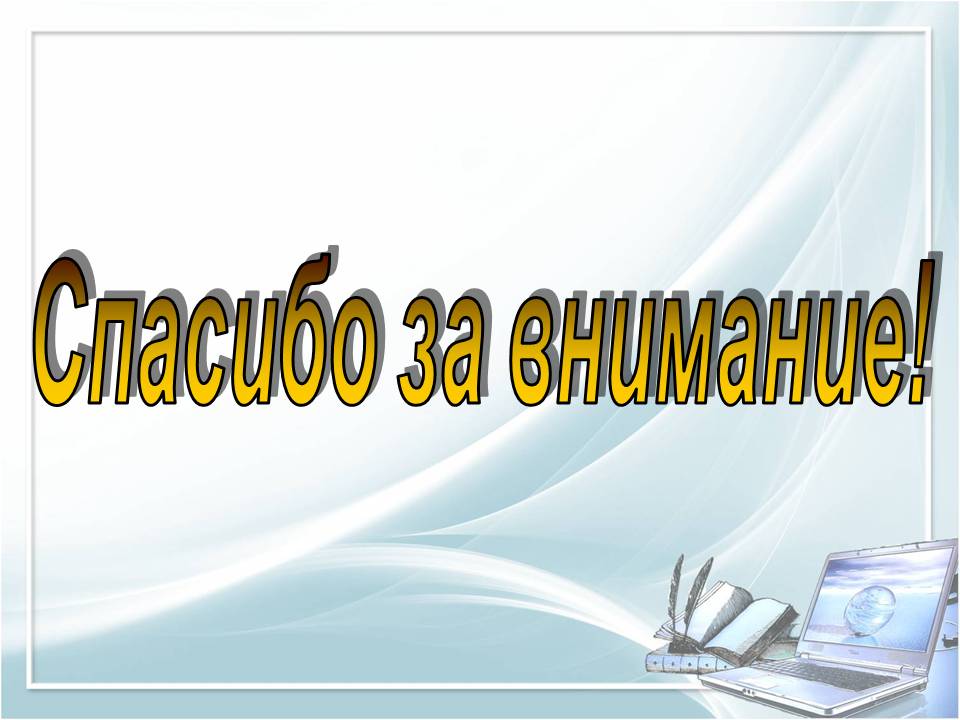 СПАСИБО ЗА ВНИМАНИЕ!